CHỦ ĐỀ 3
LÀM QUEN VỚI KHỐI LƯỢNG, DUNG TÍCH
BÀI 15
KI - LÔ - GAM
Nặng hơn, nhẹ hơn
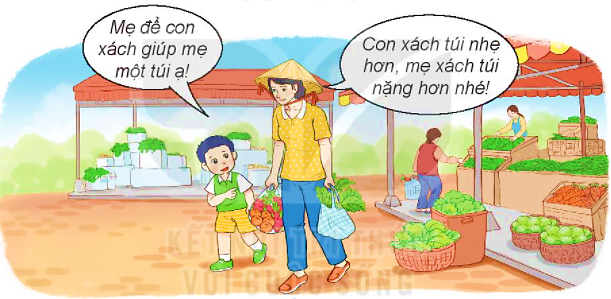 Nặng hơn, nhẹ hơn
b)
Quả dưa hấu nặng bằng 2 quả bưởi.
a)
Túi quả nặng hơn túi rau.
Túi rau nhẹ hơn túi quả.
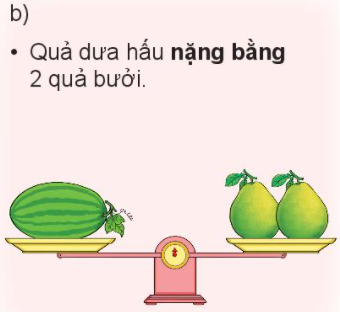 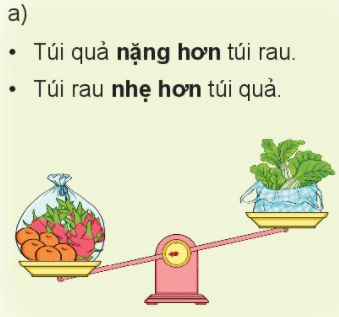 HOẠT ĐỘNG
Quan sát tranh rồi chọn câu đúng.
1
A. Con gấu nặng hơn 3 con chó.
B. Con gấu nhẹ hơn 3 con chó.
C. Con gấu nặng bằng 3 con chó.
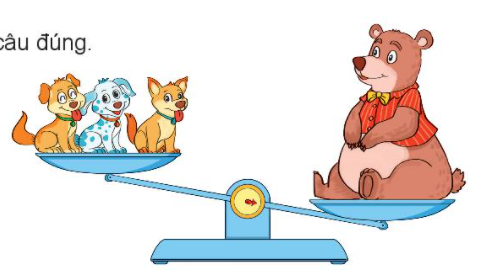 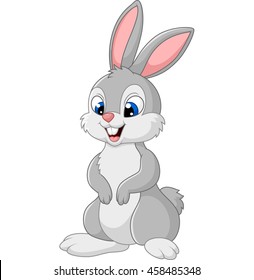 Quan sát tranh rồi trả lời câu hỏi.
2
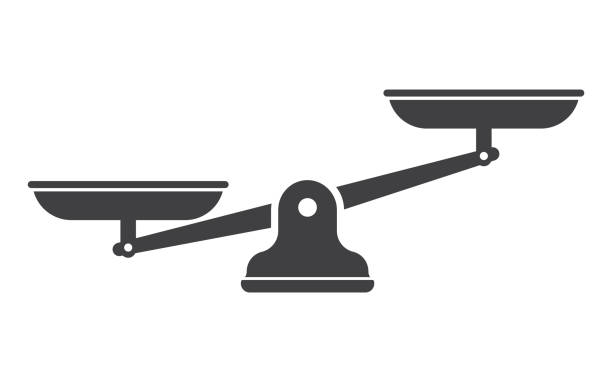 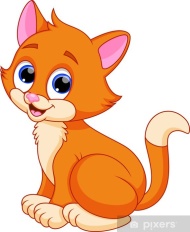 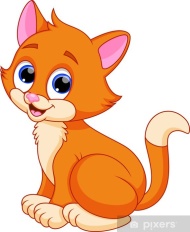 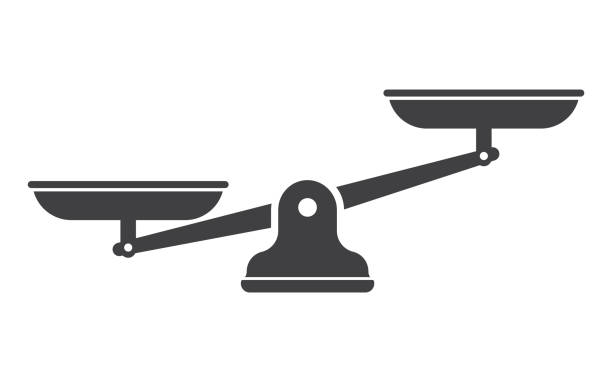 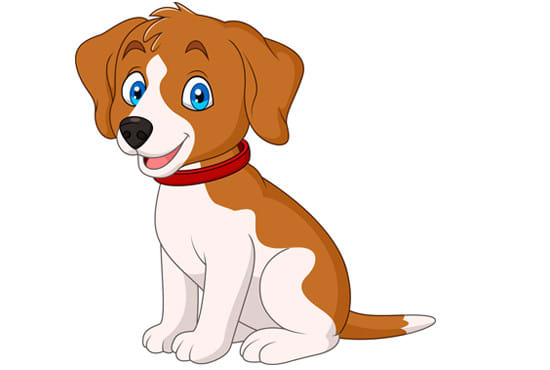 Mèo và chó, con nào nặng hơn?
Mèo và thỏ, con nào nặng hơn?
Mèo, chó và thỏ, con nào nặng nhất, con nào nhẹ nhất?
 Con chó nặng hơn con mèo.
 Con mèo nặng hơn con thỏ.
 Con chó nặng nhất. Con thỏ nhẹ nhất.
3
Quan sát tranh rồi trả lời câu hỏi.
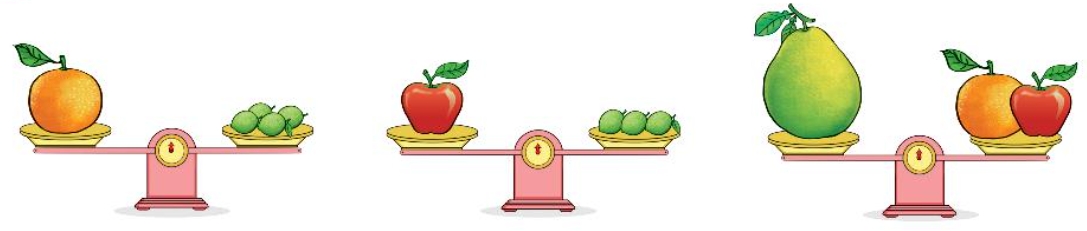 Quả cam nặng bằng mấy quả chanh?
Quả táo nặng bằng mấy quả chanh?
Quả bưởi nặng bằng mấy quả chanh?
 Quả cam nặng bằng 4 quả chanh.
 Quả táo nặng bằng 3 quả chanh.
 Quả bưởi nặng bằng 7 quả chanh.
CHỦ ĐỀ 3
LÀM QUEN VỚI KHỐI LƯỢNG, DUNG TÍCH
BÀI 15
KI - LÔ - GAM
Ki – lô – gam
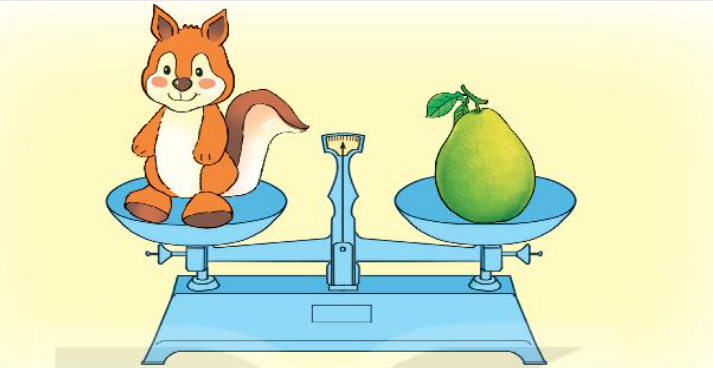 Con sóc cân nặng bằng 1 quả bưởi.
Ki – lô – gam
Đây là quả cân 1 ki – lô – gam:
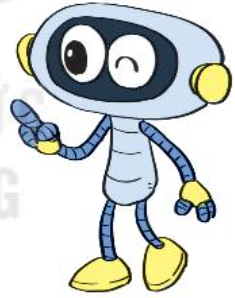 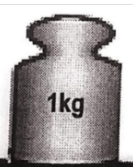 Ki – lô – gam viết tắt là kg.
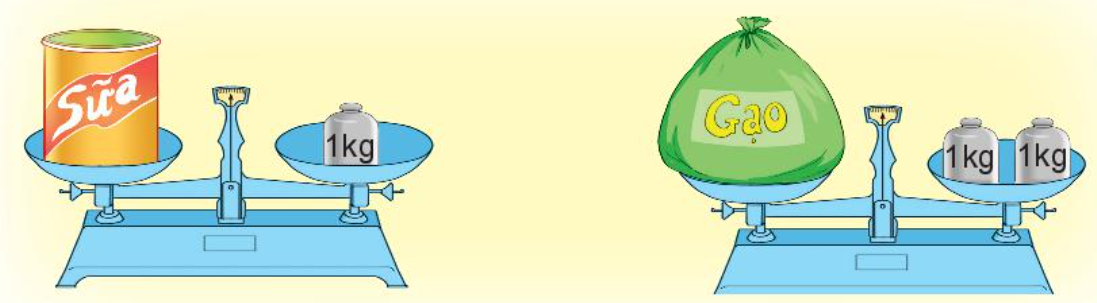 Túi gạo cân nặng 2 kg.
Hộp sữa cân nặng 1 kg.
HOẠT ĐỘNG
Đ, S ?
1
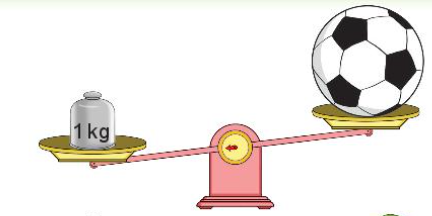 Quả bóng nhẹ hơn 1 kg.
Nải chuối nặng hơn 1 kg.
Quả bưởi cân nặng 1 kg.
Quả bóng nặng bằng quả bưởi.
Nải chuối nặng hơn quả bưởi.
?
Đ
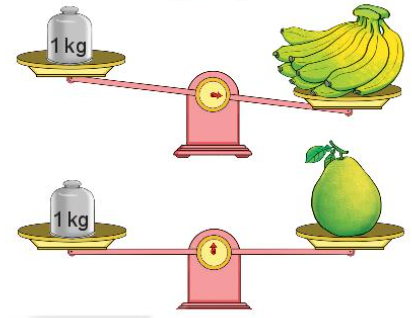 ?
Đ
?
Đ
?
S
?
Đ
Đọc cân nặng của mỗi quả hoặc đồ vật dưới đây.
2
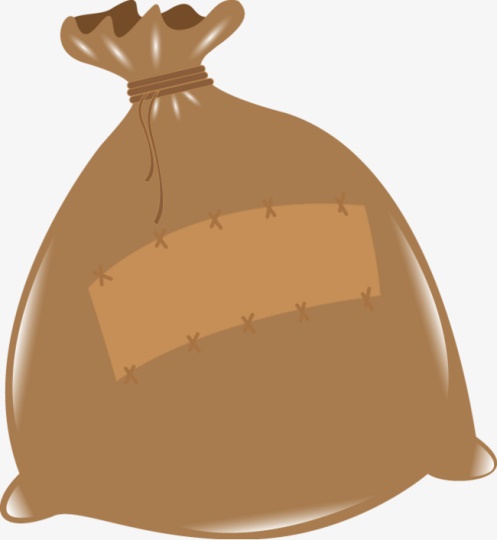 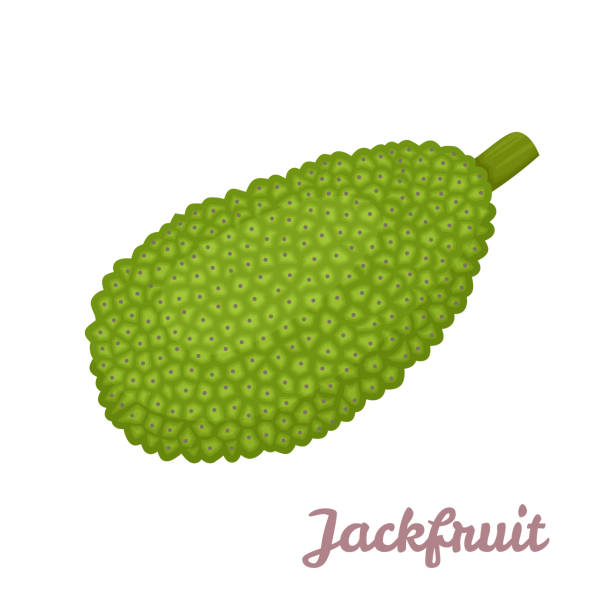 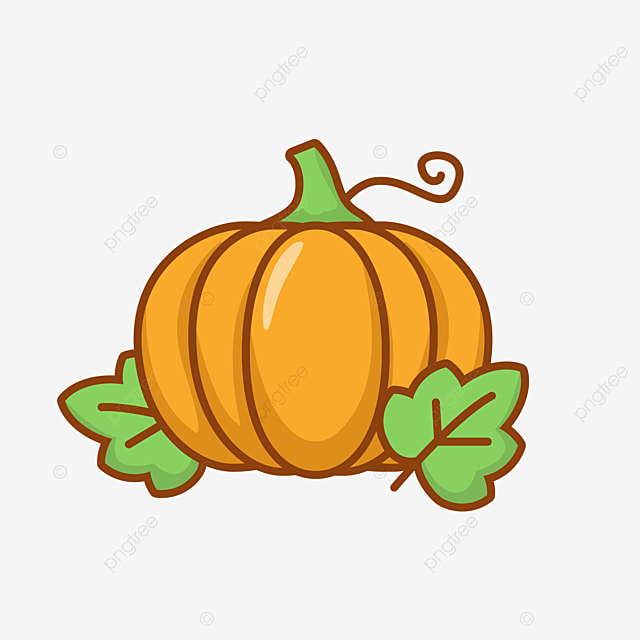 3 kg
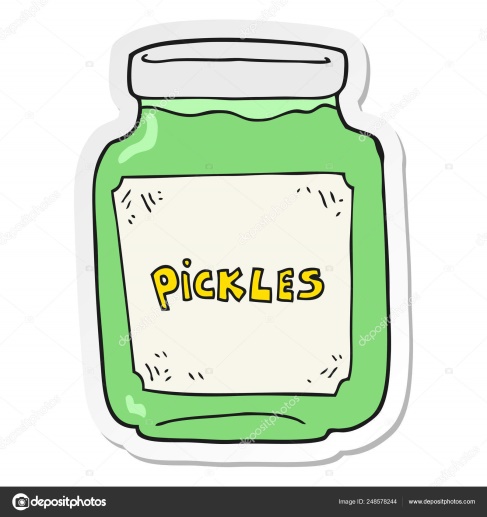 10 kg
2 kg
1 kg
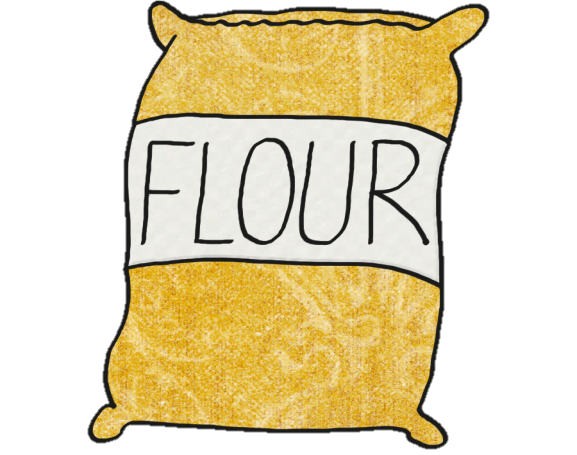 5 kg
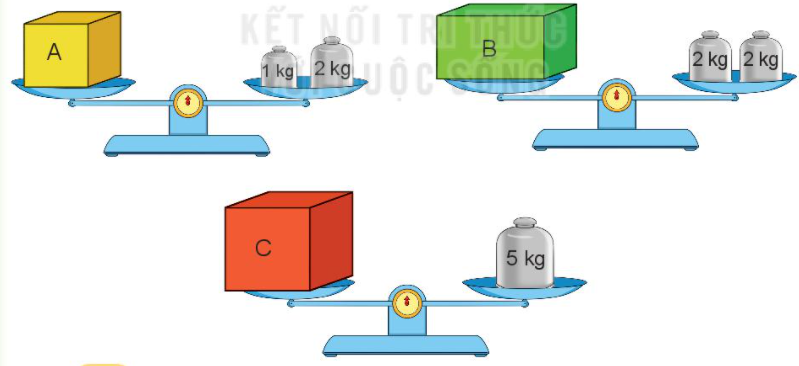 Số?
Hộp A cân nặng         kg. 
Hộp B cân nặng         kg.
Hộp C cân nặng 	     kg.
Quan sát tranh rồi trả lời câu hỏi
3
?
3
?
4
b) Hộp nào nặng nhất? 
    Hộp nào nhẹ nhất?
Hộp C
Hộp A
?
5
LUYỆN TẬP
Tính (theo mẫu).
1
Mẫu:
5 kg + 4 kg = 9 kg				10 kg – 3 kg = 7 kg
9 kg + 7 kg
12 kg + 23 kg
45 kg + 20 kg
12 kg + 23 kg = 35 kg
13 kg – 9 kg
42 kg – 30 kg
60 kg – 40 kg
60 kg – 40 kg = 20 kg
13 kg – 9 kg = 4 kg
42 kg – 30 kg = 12 kg
9 kg + 7 kg = 16 kg
45 kg + 20 kg = 65 kg
Số?
2
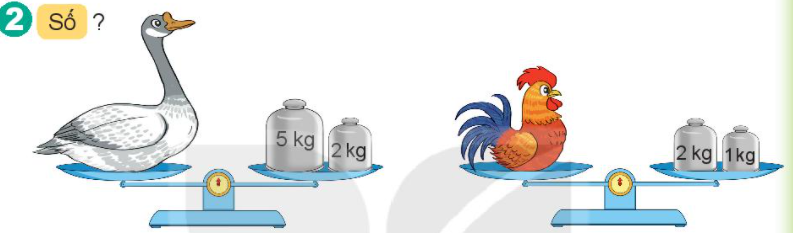 Con ngỗng cân nặng       kg.
b)  Con gà cân nặng         kg.
?
7
?
3
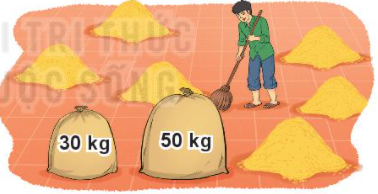 Tìm tổng số ki – lô – gam thóc của hai bao thóc.
3
 Số ki – lô – gam thóc của hai bao thóc là: 80 kg.
Ba chú rô – bốt rủ nhau đi cân. Rô – bốt A cân nặng 32 kg, rô – bốt B nặng hơn rô – bốt A là 2 kg, rô – bốt C nhẹ hơn rô – bốt A là 2 kg. Hỏi:
Rô – bốt B cân nặng bao nhiêu ki – lô – gam?
Rô – bốt C cân nặng bao nhiêu ki – lô – gam?
4
32 kg
Rô – bốt B nặng số ki – lô – gam là:
32kg + 2kg = 34kg
34 kg
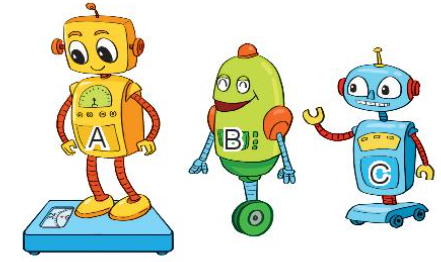 30 kg
Rô – bốt C nặng số ki – lô – gam là:
32kg – 2kg = 30kg